Une ceinture
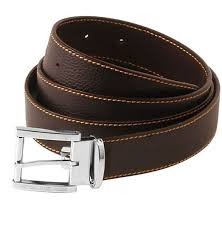 Une chemise
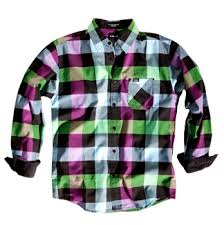 Un chapeau
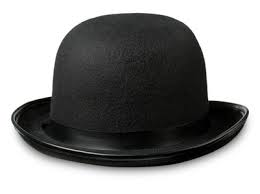 Un pantalon
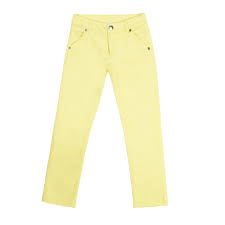 Des chaussettes
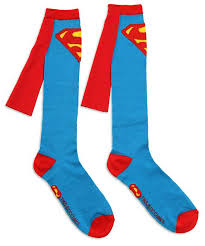 Un polo
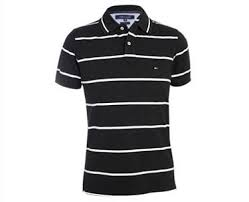 Des lunettes de soleil
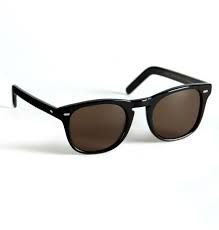 Un pull
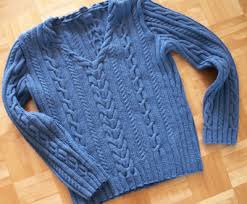 Une jupe
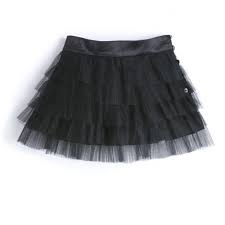 Des sandales
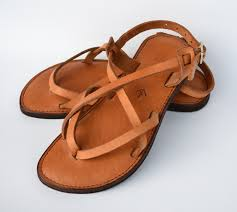 Un chemisier
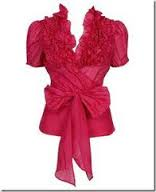 Des tennis
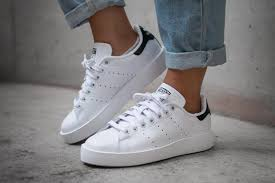 Une impérmeable
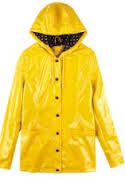 Un blouson
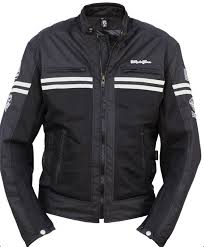 Un manteau
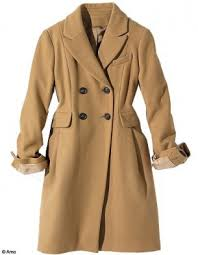 Un jean
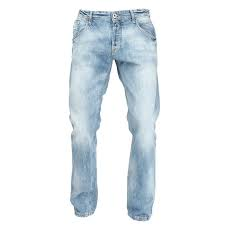 Une cravate
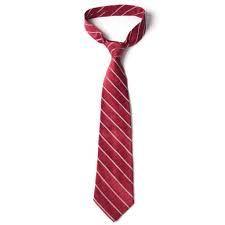 Des bottes
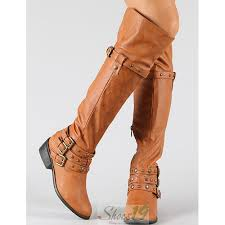 Des collants
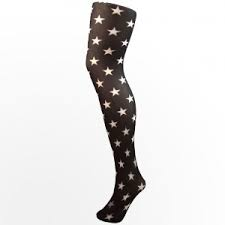 Des baskets
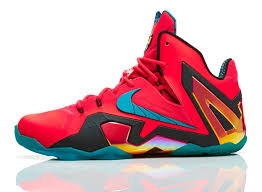 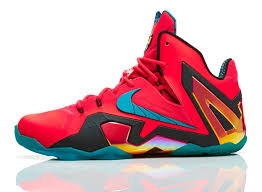 Une veste
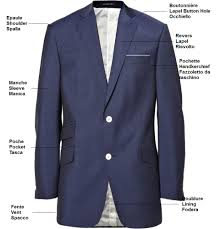 Une casquette
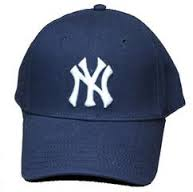 Une robe
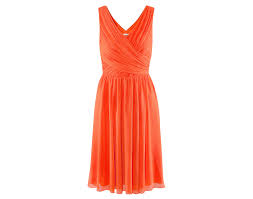 un maillot de bain
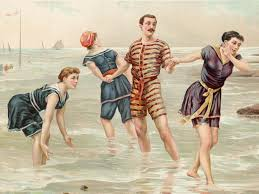 un survêtement
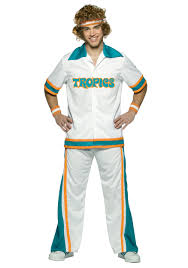 un sweat
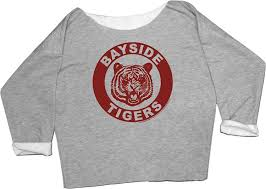 Une ceinture
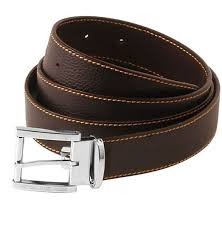 Une chemise
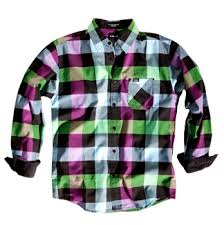 Un chapeau
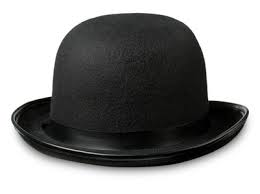 Un pantalon
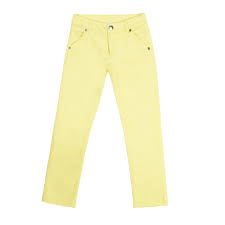 Des chaussettes
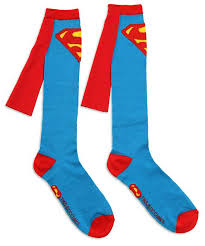 Un polo
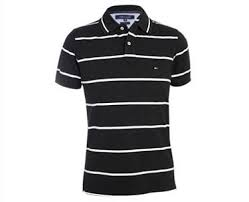 Des lunettes de soleil
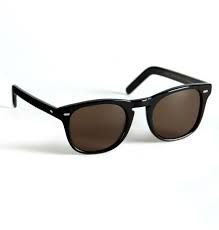 Un pull
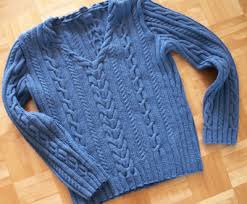 Une jupe
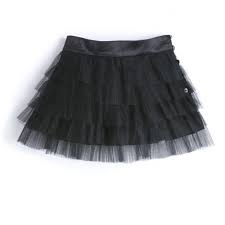 Des sandales
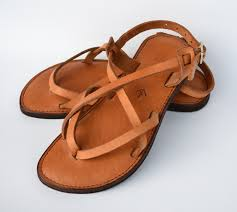 Un chemisier
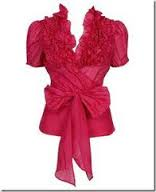 Des tennis
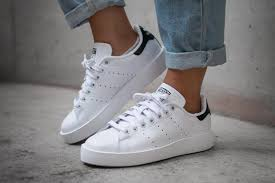 Une impérmeable
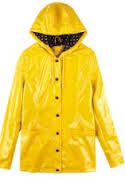 Un blouson
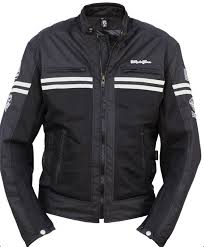 Un manteau
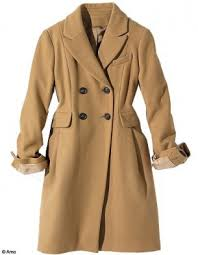 Un jean
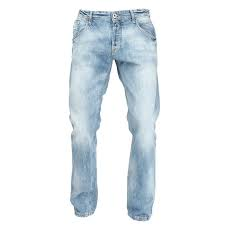 Une cravate
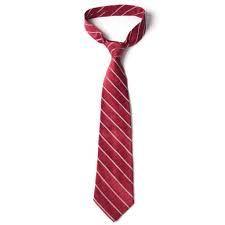 Des bottes
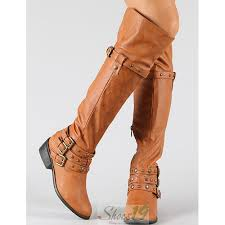 Des collants
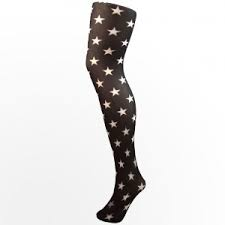 Des baskets
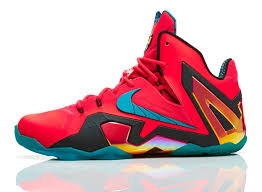 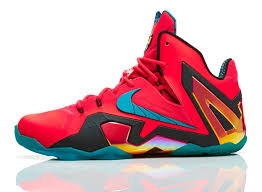 Une veste
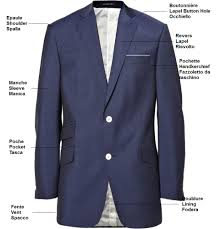 Une casquette
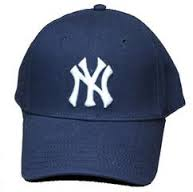 Une robe
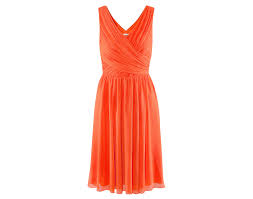 un maillot de bain
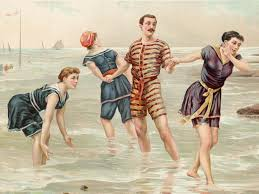 un survêtement
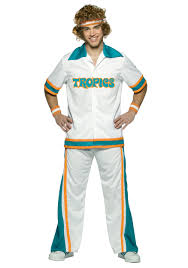 un sweat
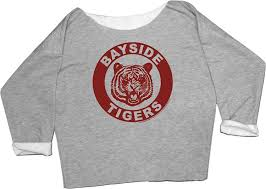 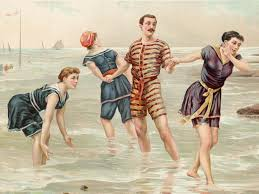